Program Kerja 
Fakultas Kedokteran Gigi
Dr. drg. Nila Kasuma, M. Biomed
Universitas Andalas 
Tahun 2021
VISI
Menjadi penyelenggara pendidikan dokter gigi terkemuka di Asia Tenggara yang unggul dalam manajemen kesehatan pada tahun 2036
Menyelenggarakan pendidikan akademik  dan profesi yang berkualitas dan berkesinambungan dengan mengikuti perkembangan teknologi kedokteran gigi
1
Menyelenggarakan penelitian dasar dan terapan yang inovatif untuk menunjang pembangunan dan pengembangan IPTEK serta meningkatkan publikasi ilmiah dan HAKI
2
MISI
Mendharmabaktikan IPTEK yang dikuasai kepada masyarakat
3
Menjalin jaringan kerjasama yang produktif dan berkelanjutan dengan kelembagaan pendidikan, pemerintah dan dunia usaha di tingkat daerah, nasional, dan internasional
4
Mengembangkan organisasi dalam meningkatkan kualitas tata kelola yang baik (good university governance) sehingga mampu beradaptasi dengan perubahan lingkungan strategis
5
6
Mengembangkan usaha-usaha, baik dalam bidang pendidikan, penelitian dan pengabdian masyarakat serta usaha lainnya yang berkaitan dengan core bisnis Universitas Andalas yang dapat meningkatkan revenue
Lama Masa Studi di Fakultas Kedokteran Gigi
Program Profesi Dokter Gigi
Program Sarjana Kedokteran Gigi
2 tahun
4 tahun
Rasio dosen
Kuota Penerimaan Mahasiswa
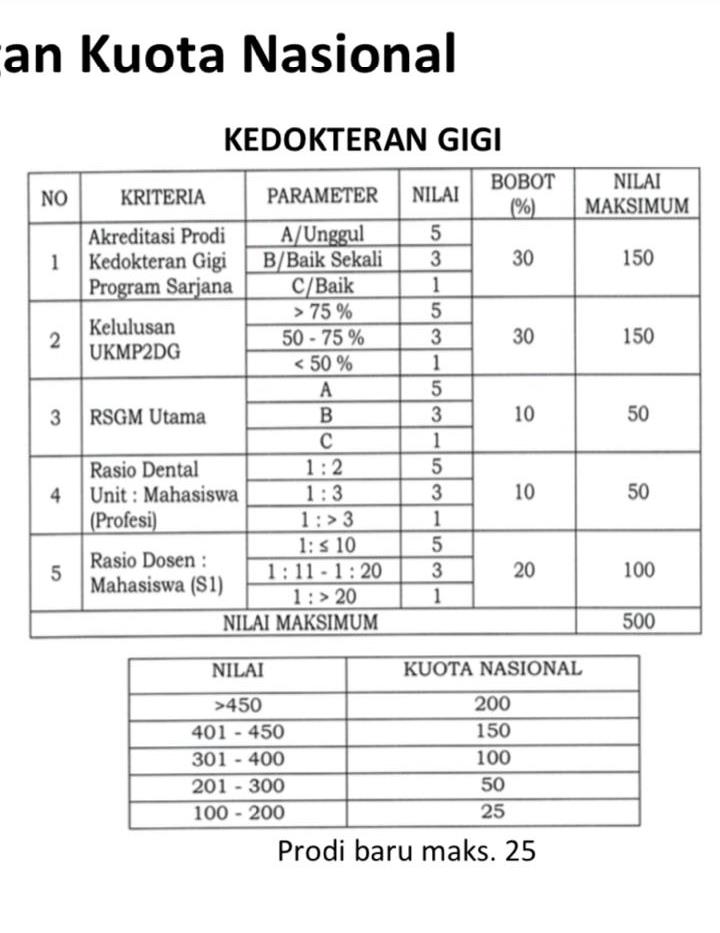 Permasalahan
* Warna merah prioritas utama
PBM Profesi selama Pandemi Covid-19
Untuk pencegahan penyebaran Covid-19 dental unit wajib menggunakan Dental Aerosol dan Hepa filter
Sarana dan Prasaran wajib pada PBM Profesi/
Co-ass selama Pandemi Covid-19
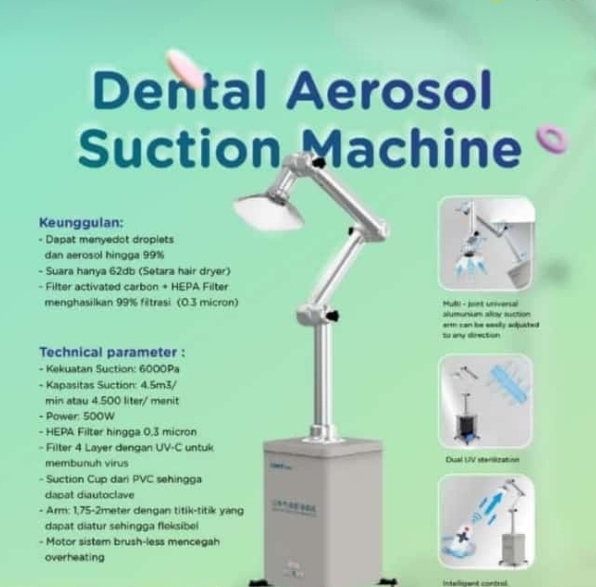 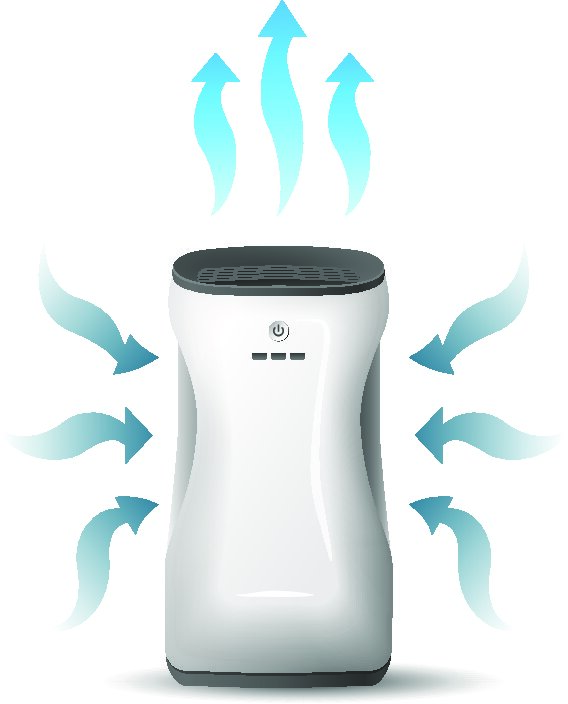 Hepa Filter
Fasilitas Dental Unit
Pada tahun 2020 Jumlah Dental Chair 49 unit (rasio DU:Mahasiswa= 1:6)
Pada tahun 2021 Jumlah Dental Chair di targetkan penambahan 50 unit
Penambahan Phantom Kepala
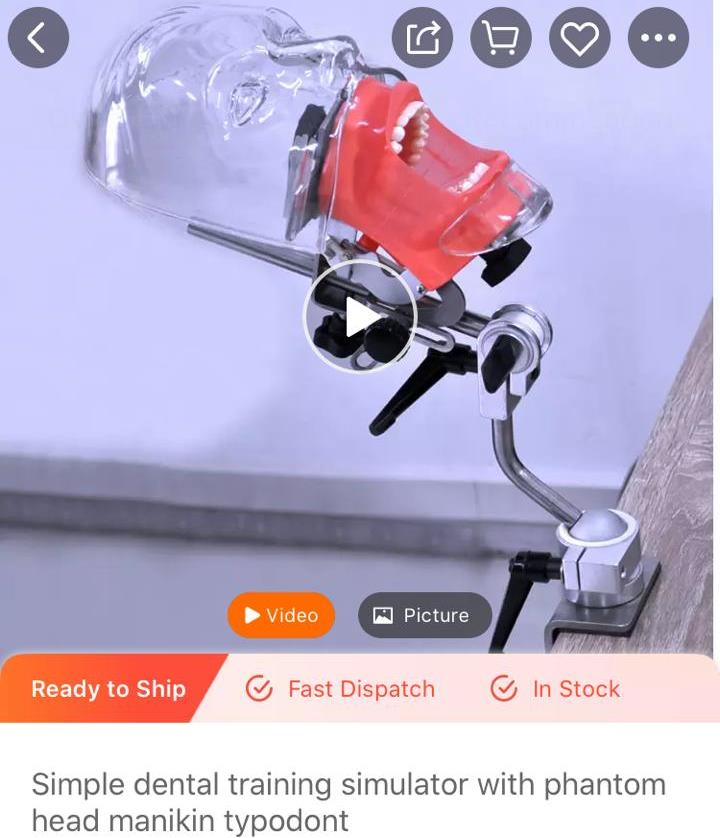 Phantom kepala yang tersedia saat ini 30 unit 
Tahun 2021 di tambah 55 unit
Pembangunan RSGM
Pada tahun 2020 sarana dan prasarana RSGM belum mencukupi untuk akreditasi dan proses PBM profesi (rasio DU:Mahasiswa= 1:6)
Pada tahun 2021 RSGM di targetkan ada pengembangan dan mulai penambahan bangunan baru, dental unit dan jenis pelayanan.
PENAMBAHAN RUANG TEKANAN NEGATIF
Pada tahun 2020 ruang tindakan kedokteran gigi belum menggunakan fasilitas tekanan negatif
Pada tahun 2021di targetkan ruang tindakan kedokteran gigi sudah menggunakan fasilitas tekanan negatif dan setiap dental unit ruangannya dipisahkan dengan dental unit lainnya
Pembangunan Fasilitas Radiologi
Fasilitas radiologi dan perizinan wajib tersedia untuk akreditasi RSGM (semenjak berdiri belum memiliki)
Tahun 2021 di targetkan fasilitas radiologi disediakan dan menjadi profit bagi RSGM-Unand
Kondisi Fasilitas Radiologi RSGM
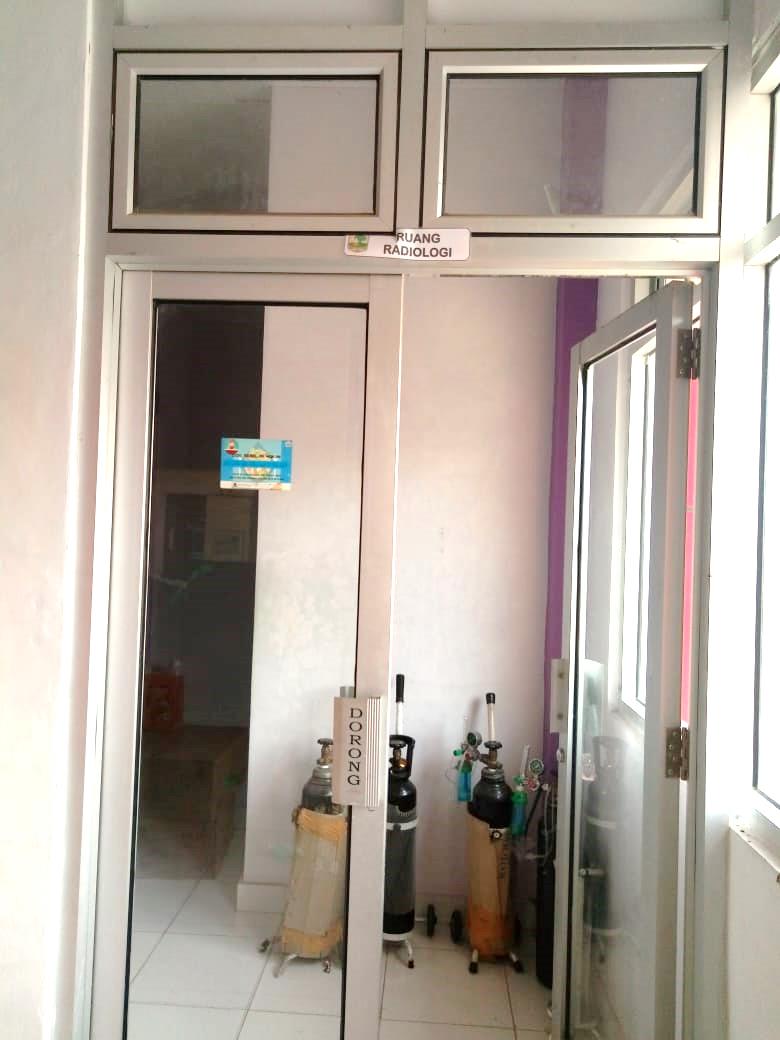 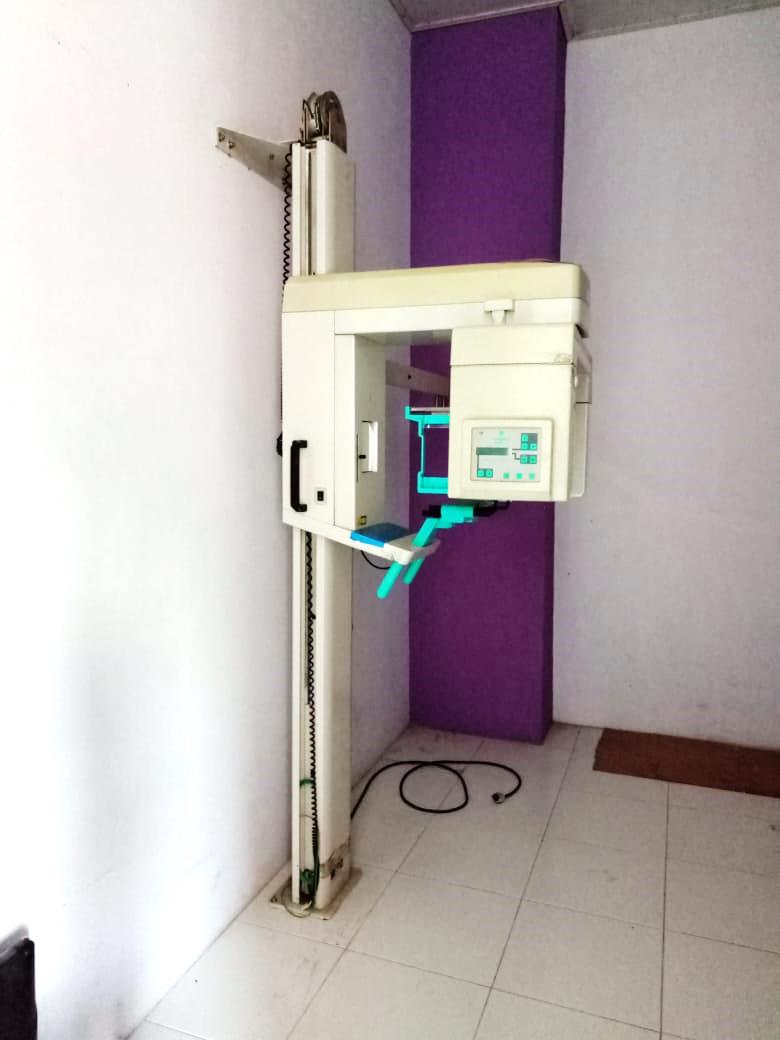 Dinding timbal belum ada, dan rontgen hibah yang tersedia belum di uji fungsi
Dental simulator
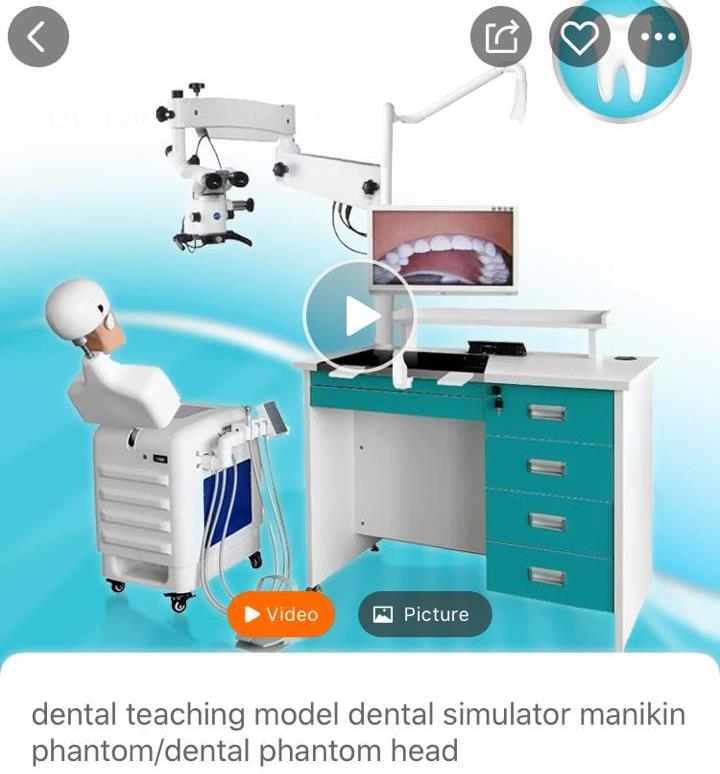 Sejak berdiri tahun 2008-2020 belum memiliki satu pun dental simulator
Tahun 2021 di rencanakan untuk pengadaan 50 unit dental simulator
Pembangunan Gedung FKG Di Limau Manis
Pada tahun 2020 gedung dekanat FKG masih menggunakan gedung lama F. Ekonomi di kampus jati
Pada tahun 2021 FKG di targetkan mulai membangun gedung baru di kampus limau manis (perioritas ruangan skills lab)
Pembangunan Dental Lab
Tahun 2020 dental lab belum punya
Tahun 2021 targetkan disediakan dental lab
Fasilitas untuk PBM Daring belum Terlengkapi
Tahun 2020 sarana dan prasarana PBM daring masih kurang
Tahun 2021 di targetkan sarana dan prasarana pendukung untuk PBM daring bisa terpenuhi
SS1:  Meningkatnya kualitas pembelajaran dan kemahasiswaan dalam menghasilkan lulusan yang kompeten, kreatif dan berkarakter
P1. Pengembangan kapasitas dan kualitas program studi
K1. Pengembangan dan pendirian program studi sesuai kebutuhan di era 4.0 dan era 5.0
K2. Penyediaan fasilitas dan peralatan untuk atmosfir akademik program studi
Pembaruan Fasilitas Praktikum Mahasiswa
Pembuatan SIM Penilaian (Assesmen) CP untuk 2 Prodi
Pembuatan SIM Sistem Layanan Akademik untuk 2 Prodi
Pembuatan Gedung Dekanat FKG Unand di Limau Manis
Pembuatan Gedung RSGM Unand Jati
Pembuatan Gedung RSGM Unand Jati
Penyediaan ruang dan alat lab radiologi + perizinan
Pengadaan  peralatan RSGM Unand (AC sentral, Genset, Autoclav, Loker 250 mahasiswa, 50 DU)
Peningkatan jaringan listrik RSGM Unand
Pengadaan Dental Research
P2. Peningkatan kualitas input mahasiswa
K4. Promosi dan roadshow universitas/fakultas/ jurusan/ program studi
Promosi Prodi S1
Kegiatan Lomba Sains antar SLTA
Pembuatan Video dan Buku Profil
P4. Peningkatan kualitas dan inovasi pembelajaran Kampus Merdeka
K10. Pelaksanaan kuliah kerja nyata (KKN) mahasiswa, kegiatan mahasiswa di desa/nagari dalam rangka pengabdian masyarakat dan kegiatan sosial
Pelaksanaan Kegiatan KKN Tematik di Desa/ Nagari
K13. Penguatan SCL dan pengembangan proses blended and cyber learning
Kegiatan Hibah Pengembangan Metode Ajar

K14. Pelaksanaan proses pembelajaran dan operasionalisasi pendidikan sesuai standar nasional pendidikan tinggi
Penguatan GKM dalam Monitoring dan Evaluasi Proses Pembelajaran
Kegiatan Monitoring Prestasi Belajar melalui Pendayaan Pembimbing Akademik

K15. Pelaksanaan praktikum dan studi/praktek/kuliah lapangan
Pembiayaan Pelaksanaan Praktikum
Pembaruan Modul Praktikum
K16. Penyusunan bahan ajar berstandar nasional dan internasional
Kegiatan Hibah Pengembangan Bahan Ajar Prodi Sarjana
Kegiatan Hibah Pengembangan Bahan Ajar Prodi Profesi

K17. Pengembangan kurikulum berbasis KKNI dan standarisasi nasional/internasional
Pertemuan evaluasi kurikulum 
Pengembangan Sistem Informasi Tracer Study PEO ke Stake Holders

K18. Monitoring dan evaluasi proses pembelajaran
Penguatan GKM dalam Monitoring dan Evaluasi Proses Pembelajaran (K14.A)
Pelaksanaan Asesmen CP
P6. Pembinaan softskill, karakter dan prestasi mahasiswa

K22. Pengelolaan/pembinaan aktivitas UKM (unit-unit kegiatan mahasiswa) dan lembaga organisasi kemahasiswaan
Pembiayaan Kegiatan Lembaga Kemahasiswaan dan Sekretariat Lembaga Kemahasiswaan
Pembiayaan keikutsertaan dalam lomba akademik tingkat nasional dan internasional
Pembiayaan keikutsertaan dalam lomba non-akademik tingkat nasional dan internasional
Pembiayaan keikutsertaan mahasiswa dalam seminar nasional dan internasional
Reward publikasi artikel mahasiswa di media 
K23. Pelaksanaan Orientasi Proses Belajar Mengajar (OPBM)/ BAKTI mahasiswa baru
Bimbingan Aktifitas Kemahasiswaan dan Tradisi Ilmiah (BAKTI) Mahasiswa 
K27. Pelaksanaan Program Kreatifitas Mahasiswa (PKM)
Sosialisasi dan Bimbingan Penyusunan Proposal PKM
Bimbingan Teknis untuk Penyeselaian PKM bagi yang Didanai
K28. Pelaksanaan kegiatan/even/lomba bidang penalaran dan akademik mahasiswa 
Pelaksanaan lomba bidang penalaran/ akademik yang diadakan oleh BEM
Pelaksanaan lomba bidang penalaran/ akademik yang diadakan oleh UKMF
K29. Pembiayaan keikutsertaan mahasiswa dalam even/lomba bidang penalaran dan akademik
Pembiayaan kegiatan lomba yang diikuti oleh mahasiswa
Pembiayaan keikutsertaan dalam mubes PSMKGI
 
K30. Pelaksanaan kegiatan/even/lomba bidang minat dan bakat mahasiswa
Pelaksanaan kegiatan/lomba bidang Kepemimpinan, Seni, OR dan Agama
K31. Pembiayaan keikutsertaan mahasiswa dalam even/lomba bidang minat dan bakat
Pembiayaan kegiatan lomba yang diikuti mahasiswa tingkat nasional dan internasional

K32. Pemberian apresiasi/penghargaan bagi mahasiswa Unand berprestasi
Pemberian Penghargaan untuk Mahasiswa yang Berprestasi Akademik
Reward Bagi Mahasiswa Beprestasi PKM, Lomba2 Nasional dan Internasional
P7. Penguatan kompetensi lulusan dalam kewirausahaan dan pengembangan industri kreatif
K33. Kuliah umum dan seminar Kewirausahaan
Pelaksanaan Kuliah Umum

K35. Pendampingan, inkubasi dan pembiayaan start-up bisnis/wirausaha mahasiswa
Pendamping Kegiatan Kewirausahaan Mahasiswa
Pelatihan Mahasiswa Bersertifikasi Kompetensi Bidang

K37. Pelaksanaan ujian kompetensi standar nasional/ internasional dan ujian sertifikasi profesi
Pelaksanaan ujian kompetensi mahasiswa program profesi dokter gigi (UKMP2DG) nasional
K38. Yudisium dan wisuda/pelepasan alumni diploma dan sarjana
Kegiatan Wisuda Program Sarjana

K39. Wisuda/pelepasan alumni profesi, spesialis, magister dan doktor
Kegiatan Wisuda Program Profesi
Kegiatan Sumpah Dokter Gigi

K42. Pelaksanaan tracer study
Pengembangan Sistem Informasi Tracer Study Lulusan
K43. Pelaksanaan job fair dan expo kreativitas mahasiswa
Kegiatan FKG Fair
P8. Penguatan kompetensi lulusan dalam kewirausahaan dan pengembangan industri kreatif

K46. Pelaksanaan student exchange/mobility
Kegiatan student exchange dengan universitas luar negeri

K53. Pembiayaan dosen asing dan visiting/scholar professor
Kuliah Umum dengan Dosen Pakar/ Dosen Asing dari Luar Negeri
P9. Penguatan Program Pascasarjana

K56. Pelaksanaan pembelajaran, praktikum dan studi lapangan mahasiswa Program Pendidikan Profesi dan Pascasarjana
Pembiayaan penguji eksternal UKMP2DG

K57. Pengembangan kurikulum dan evaluasi pembelajaran Pascasarjana
Pembuatan modul profesi
SS2:  Meningkatnya relevansi dan produktivitas riset dan pengembangan berupa hilirisasi hasil penelitian untuk mewujudkan kemandirian bangsa
P10. Peningkatan kemampuan SDM dalam penelitian dan publikasi pada forum ilmiah dan jurnal bereputasi terindeks nasional/ global
K59. Pelaksanaan kegiatan seminar internasional dan pembiayaan keikutsertaan sebagai pemakalah
Pembiayaan keikutsertaan sebagai pemakalah seminar internasional
K61. Pelaksanaan kegiatan seminar internasional dan pembiayaan keikutsertaan sebagai pemakalah
Pembiayaan keikutsertaan sebagai pemakalah seminar nasional
Pelaksanaan kegiatan Seminar Nasional Kedokteran Gigi
K65. Pengelolaan dan akreditasi jurnal bereputasi terindeks global
Peningkatan Peringkat Jurnal terindeks Global, mis DOAJ

K66. Lokakarya dan evaluasi naskah ilmiah untuk jurnal bereputasi terindeks global
Lokakarya Pengelolaan Jurnal Bereputasi terindeks Global
P11. Penguatan kapasitas infrastruktur pendidikan dan penelitian

K67. Sosialisasi penyusunan, seleksi dan penilaian proposal penelitian
Seleksi Penilaian Proposal Penelitian

K68. Pembiayaan penelitian dan implementasi riset dasar, subject matter dan terapan
Pembiayan Hibah Penelitian
Hibah Penelitian dengan Output HKI, Prototipe, dan Produk Inovasi

K70. Pembiayaan penelitian dan implementasi riset dasar, subject matter dan terapan
Pelaksanaan Monitoring dan Evaluasi Kegiatan Penelitian FKG Unand
P12. Peningkatan pengabdian pada masyarakat dan diseminasi hasil penelitian

K71. Sosialisasi penyusunan proposal, seleksi dan penilaian proposal pengabdian pada masyarakat (PPM)
Seleksi Penilaian Proposal Pengabdian Masyarakat

K72. Pelaksanaan/pembiayaan PPM
Pembiayaan Pengabdian Masyarakat Tematik
Pembiayaan Pengabdian Masyarakat Berbasis Proyek Mahasiswa
K76. Monitoring dan evaluasi kegiatan PPM
Pelaksanaan Monitoring dan Evaluasi Kegiatan PPM FKG
Meningkatnya kualitas kelembagaan dengan sistem terintegrasi dan data berbasis ICT
P.17 Peningkatan kualitas tata kelola dan sistem manajemen berbasis ICT 
K89. Implementasi sistem data terintegrasi berbasis teknologi informasi dan resource sharing 
Sistem Layanan Akademik Program Studi Terintegrasi (KP, TA, Seminar Proposal, Seminar Hasil, Tugas Akhir, BSS dan Wisuda, Alumni)
Sistem Informasi untuk Audit Mutu Internal Prodi, Laboratorium, BAPEM
Sistem Layanan Asesmen Kurikulum Berbasis Outcomes
Aplikasi Input Dini Sistem Kepangkatan Dosen dan Tenaga Kependidikan
Sistem Informasi Proses Pencairan Dana Kegiatan
K90. Pelaksanaan Audit dan Evaluasi Prodi serta monitoring pasca audit
Kegiatan Monitoring dan Evaluasi Kegiatan FKG Triwulan (Maret, Juni, September, Desember); Hasil Audit AMI dan SPI Internal 
K93. Penyusunan dan implementasi renstra fakultas/ jurusan/prodi 
Kegiatan Penyusunan Renstra Fakultas/ Prodi
Sistem Layanan Pencapaian Renstra Terintegrasi
SS5. Meningkatnya relevansi, kualitas dan kuantitas sumberdaya manusia 
Peningkatan kompetensi dan kualitas tenaga pendidik 
K97. Pelatihan kompetensi teknis/fungsional bagi dosen
Pelatihan Kompetensi Teknis/Fungsional Dosen 

K98. Seleksi dan pemberian penghargaan dosen berprestasi 
Penghargaan Dosen Berprestasi Bidang Pengajaran, Bidang Penelitian dan Pengabdian Masyarakat
K99. Pelaksanaan reviu/evaluasi kinerja akademik dan kompetensi dosen
Penambahan SDM pendidik 

K100. Pembiayaan dosen mengikuti pelatihan, sertifikasi profesi, magang, dll 
Pelatihan Tridharma Dosen (2 Prodi)
Peningkatan kompetensi dan kualitas tenaga kependidikan 
K101. Pembiayaan tendik mengikuti pelatihan/magang/bekerja di luar negeri dan/atau dalam industri 
Pelatihan kompetensi bagi tendik 

K102. Pembiayaan tenaga kependidikan mengikuti studi lanjut S1/S2/S3 
Bantuan pembiayaan tenaga kependidikan mengikuti studi lanjut S1 

K103. Seleksi dan pemberian penghargaan tenaga kependidikan berprestasi 
Penghargaan Tendik Berprestasi (2 Prodi + Fakultas)
K104. Pelatihan kompetensi teknis/fungsional bagi tenaga kependidikan 
Pelatihan Kompetensi Teknis bagi Tendik 
Studi Banding ke Institusi Lain 

K105. Pelaksanaan reviu/evaluasi kinerja dan kompetensi tenaga kependidikan 
Review Kinerja Akademik dan Kompetensi Tendik 
Pembuatan Analisis Kompetensi dan Analisa Jabatan Tendik 
Penambahan SDM Tendik (tekniker, radiografer, teknisi, perawat gigi) 
Pembuatan Training Need Analysis
SS6 Terwujudnya tata kelola yang baik melalui pendayagunaan sumberdaya dan aset serta pengelolaan lingkungan dengan prinsip Green Campus 
P21. Peningkatan kemampuan tendik dalam pelayanan prima dan aplikasi teknologi
K106 Implementasi e-office dan unit layanan terpadu 
Sosialisasi implementasi e-office 

K107 Implementasi kearsipan berbasis teknologi informasi  
Pelatihan Kearsipan Berbasiskan TI 
Pembuatan Sistem Kearsipan elektronik
K108 Survei kepuasan stakeholder 
Pembuatan Sistem Informasi untuk Pelaksanaan Survei Kepuasan Stakeholder (Mahasiswa, Dosen, Rekanan, dll)

K109 Upgrading/penyusunan dan revisi peraturan serta standar-standar pembiayaan dan kinerja 
Revisi dan Penambahan SOP Kegiatan Berdasarkan Renstra Bisnis 
Penyusunan Standar Pelayanan Fakultas dan Prodi 

K110 Pelaksanaan benchmarking untuk perbaikan berkelanjutan atas layanan pendidikan 
Studi Banding/ Bench Marking Pelayanan Prima
P22 Peningkatan kualitas lingkungan belajar
K111. Pengelolaan dan penataan lingkungan belajar sesuai standar nasional pendidikan tinggi 
Inventarisir/ Keseragaman Kelengkapan Peralatan/ Sarana Perkuliahan berdasarkan Standar SNPT (2 Prodi) 

K112. Penambahan/pemeliharaan kelengkapan ruangan dan peralatan inventaris gedung kuliah 
Pembiayaan Penambahan Sarana Kelengkapan dan Peralatan Inventaris Gedung Kuliah 

K113. Pemeliharaan sarana dan fasilitas fisik gedung kuliah dan peralatan 
Pembiayaan Pemeliharaan Sarana dan Fasilitas Fisik Ruang Kuliah dan Peralatan 
Pembuatan Standar Pemeliharaan Ruang Perkuliahan (2 Prodi)
P23 Peningkatan kualitas lingkungan kerja 
K114. Penerapan sistem keamanan dan kesehatan lingkungan kerja 
Kegiatan Penerapan CCTV, K3, Kebersihan Lingkungan  

K115. Pengelolaan dan penataan lingkungan kerja sesuai standar green campus 
Kegiatan Penghijauan Fakultas, Penyediaan Tempat Sampah di Lingkungan Fakultas, dll  

K117. Pengelolaan layanan lalu lintas, perparkiran, dan layanan bus/transportasi mahasiswa 
Pembuatan Aturan Lalu Lintas dan Parkir di Lingkungan FKG  
Pemeliharaan Sarana Parkir FKG
K118. Pengelolaan sistem penanganan limbah dan sampah 
Pemeliharaan Saluran Buangan di Lingkungan FKG 
Pembuatan Standar Pembuangan Sampah/ Barang Tak Berguna di Lingkungan FKG 
Pembuatan Gudang Penyimpanan Sementara Barang Bekas di Lingkungan FKG   

K119. Pengelolaan kegiatan/operasional penanganan pandemi Covid-19  
Pembiayaan Kelengkapan Peralatan Standar Covid dan SOP   

K120. Penanganan darurat kesehatan dan bencana  
Pembuatan Standar Aturan Keselamatan Penggunaan Lab dan Kebencanaan
P24 Pengembangan dan integrasi sistem informasi manajemen lingkungan terpadu 
K122. Pelaksanaan Dies Natalis dan upacara hari besar nasional/keagamaan  
Pelaksanaan Kegiatan Dies Natalis FKG 
Pelaksanaan Halal Bihalal    

K123. Pengelolaan operasional perkantoran dan organ universitas untuk mendukung proses pendidikan berkualitas   
Kegiatan Operasional Layanan Perkantoran, Konsumsi, ATK, Perjalanan Dinas, dll 

K124. Pengelolaan langganan dan layanan daya/jasa 
Kegiatan Langganan Zoom dll
K125. Pengelolaan dan penatausahaan aset/inventaris 
Pembuatan Dokumen Inventaris per Unit dan Sistem Informasinya 

K126. Pemeliharaan sarana/fasilitas fisik dan peralatan inventaris kantor    
Pembuatan Standar Pengecekan dan Pelaporan Sarana 
Pembiayaan Pemeliharaan sarana/fasilitas fisik dan peralatan inventaris kantor 

K127. Pengelolaan dan operasional sarana pengairan, jaringan dan kelistrikan kampus  
Pembuatan Standar Pengecekan dan Pelaporan Sarana 
Pembiayaan Pemeliharaan sarana pengairan, jaringan dan kelistrikan kampus
K128. Penyusunan/revisi dokumen perencanaan dan anggaran 
Kegiatan Penyusunan dan Revisi RKAKL 

K131. Implementasi sistem informasi data dan digitalisasi data universitas/fakultas/ jurusan/prodi di era 4.0 dan era 5.0    
Pembuatan Sistem Informasi Data dan Digitalisasi Data Fakultas dan RSGM Unand
P25. Penguatan sistem manajemen kinerja Unand 

K139. Pelaksanaan rapat koordinasi dan rapat kerja tahunan 
Pelaksanaan Rakor dan Raker FKG  

K142. Pelaksanaan evaluasi dan pelaporan kinerja     
Pelaksanaan Evaluasi dan Pelaporan Kegiatan Manajemen 

P26. Penguatan Sistem Pengawasan Internal 
K146. Pelaksanaan reviu dan audit oleh Satuan Pengawas Internal (SPI) secara rutin 
Kegiatan Audit Berkala SPI FKG
SS7 Meningkatnya kuantitas dan kualitas kerjasama di dalam dan luar negeri 

P27. Peningkatan kapasitas dan kualitas kerjasama dalam negeri  
K149. Penjajakan, pengisian dan monev kerjasama dalam negeri  
Keanggotaan dalam Asosiasi Fakultas Kedokteran Gigi Indonesia (AFDOKGI), Asosiasi Rumah Sakit Gigi dan Mulut Pendidikan Indonesia (ARSGMPI) serta Asosiasi Rumah Sakit Perguruan Tinggi Negeri (ARSPTN)

P28. Peningkatan kapasitas dan kualitas kerjasama luar negeri 
K152. Pelaksanaan kegiatan kerjasama luar negeri 
Kerjasama dengan School of Dentistry, Kyung Hee University
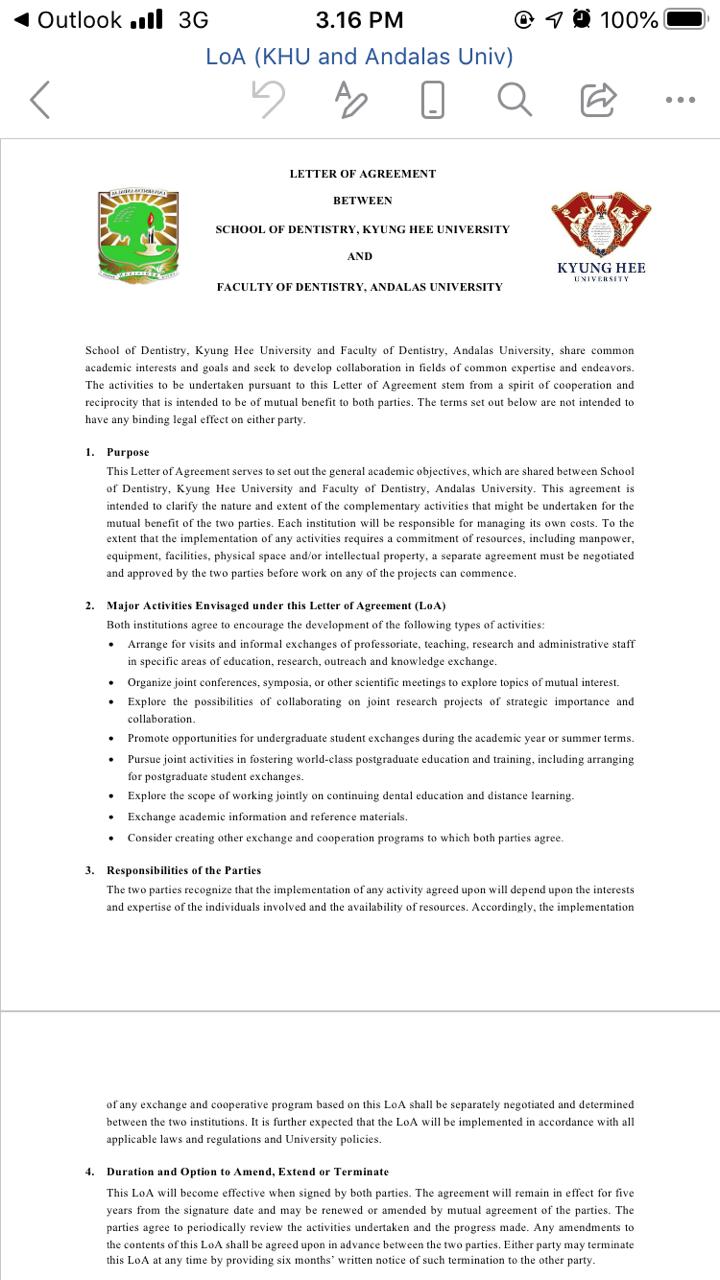 Letter of Agreement 
Fakultas Kedokteran Gigi 
Universitas Andalas 
dengan 
School of Dentistry, 
Kyung Hee University
SS8 Meningkatnya kontribusi dana dari layanan, kerjasama, dan komersialisasi

P29. Peningkatan optimalisasi pelayanan dan pengelolaan aset dalam menghasilkan PNBP   

K153. Pengelolaan kegiatan dan operasional layanan kerjasama pendidikan dan pengelolaan aset 
Pembuatan Sistem Informasi dan Standar Layanan Kerjasama 

K154. Pengelolaan kegiatan/operasional layanan Rumah Sakit Unand 
Pengelolaan kegiatan/ operasional layanan RSGM Unand
Terima Kasih